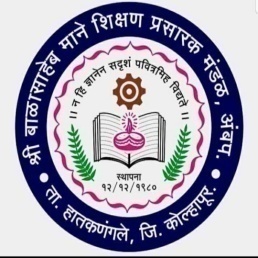 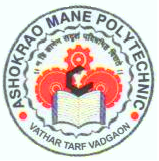 SBMSPMA
ASHOKRAO MANE POLYTECHNIC 
VATHAR TARF VADGAON
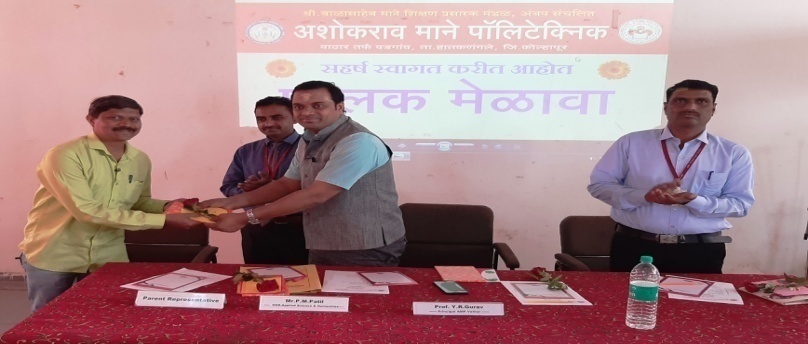 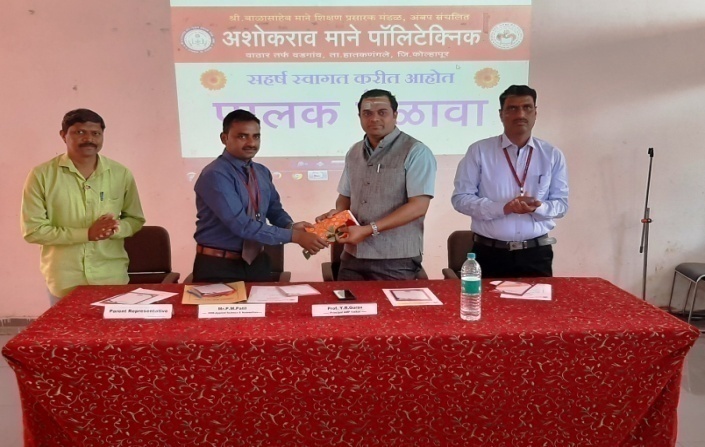 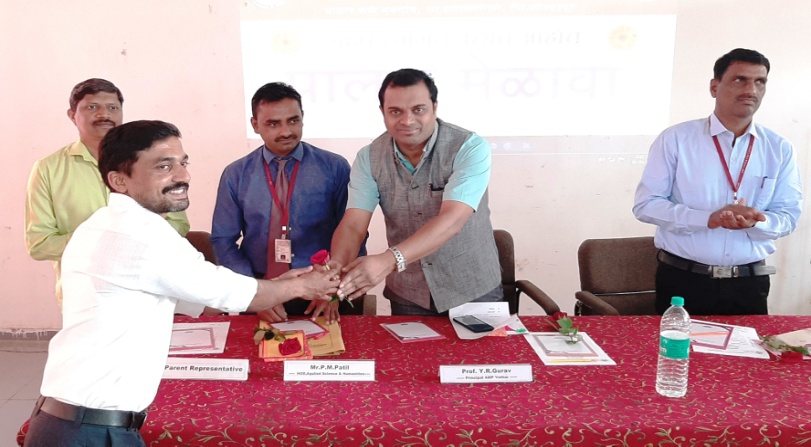 Parents Meet@ Department of Applied Science and Humanities – 15th Feb 2020
Ashokrao Mane Group
SBMSPMA
ASHOKRAO MANE POLYTECHNIC 
VATHAR TARF VADGAON
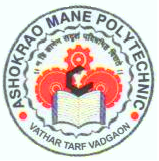 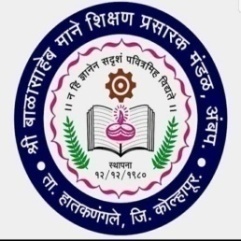 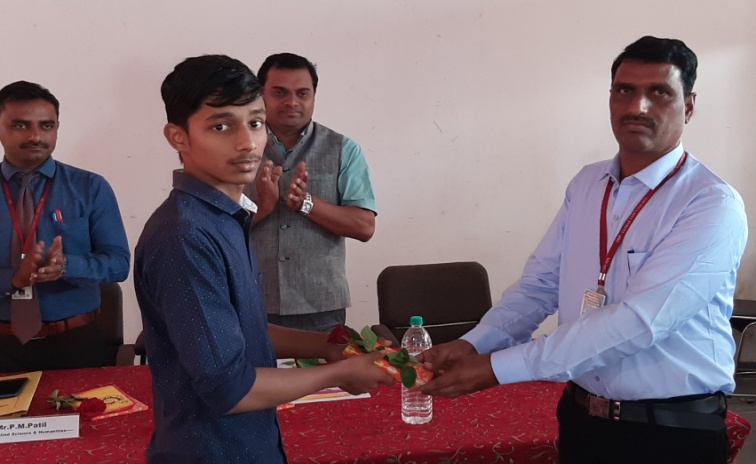 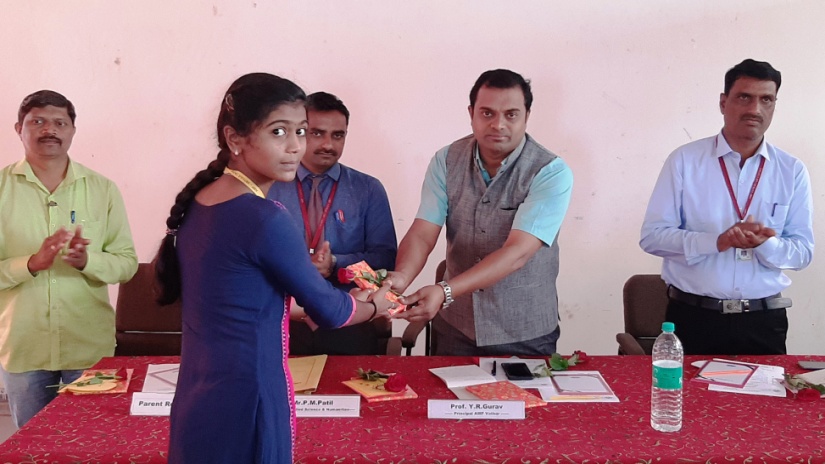 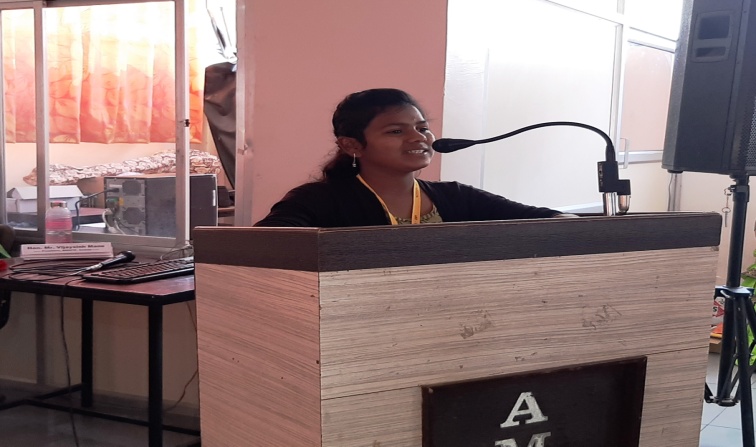 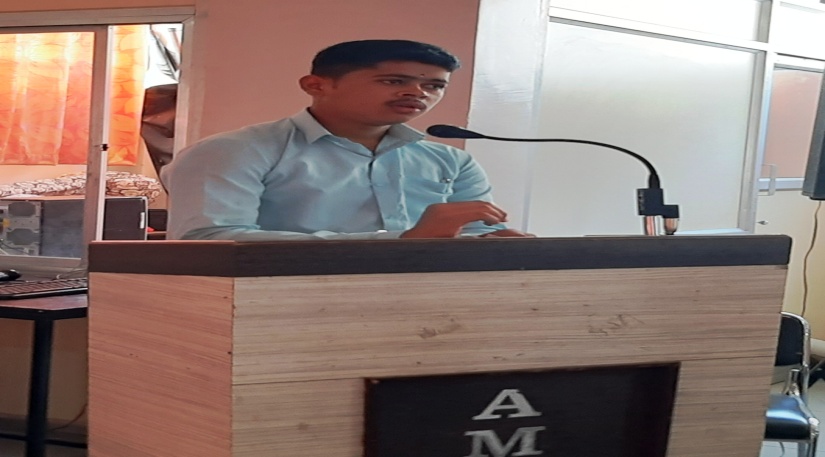 Parents Meet@ Department of Applied Science and Humanities – 15th Feb 2020
Ashokrao Mane Group
SBMSPMA
ASHOKRAO MANE POLYTECHNIC 
VATHAR TARF VADGAON
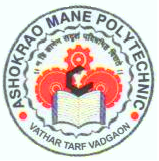 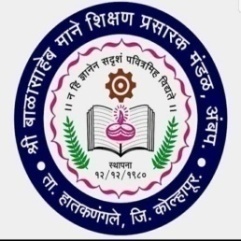 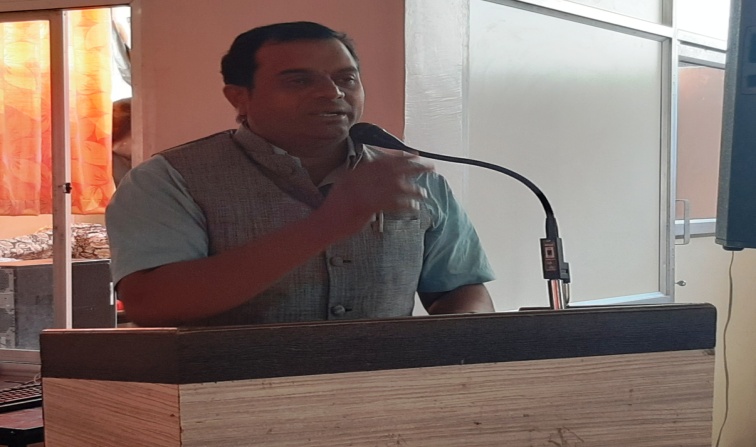 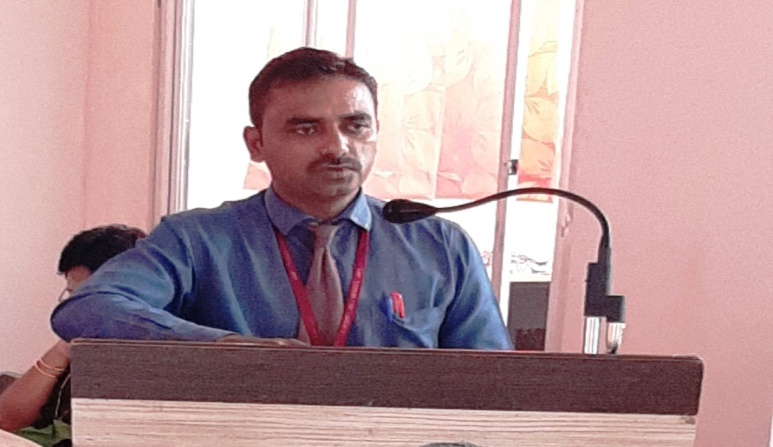 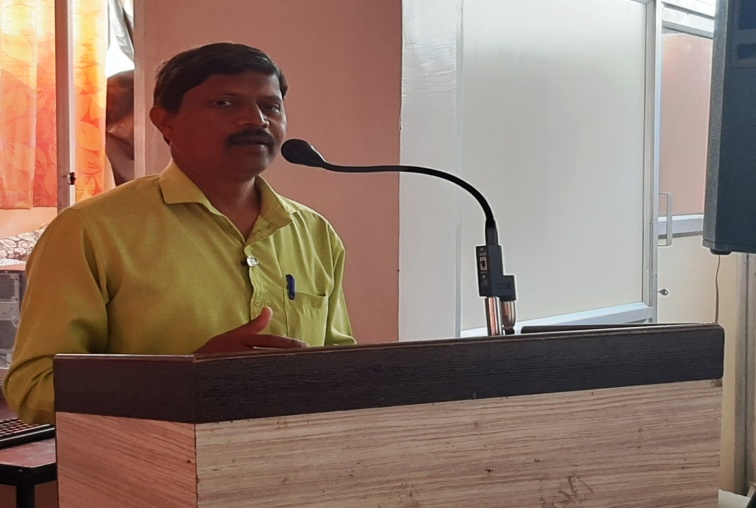 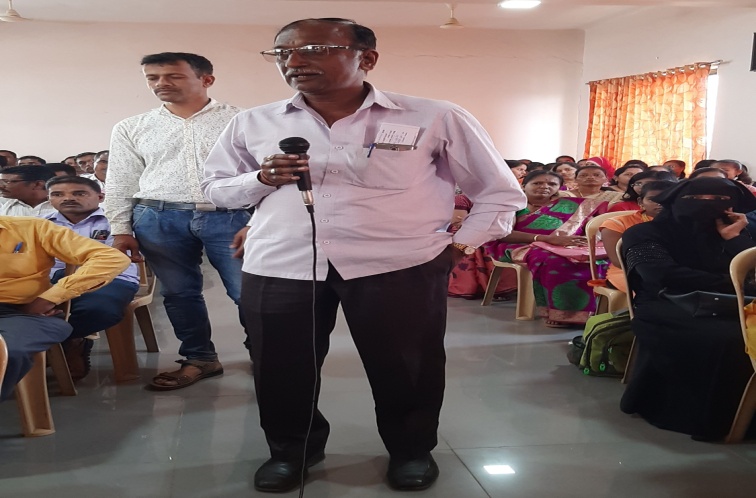 Parents Meet@ Department of Applied Science and Humanities – 15th Feb 2020
Ashokrao Mane Group